Figure 3. The procedure and results of Experiment 3. (A) An illustration of a trial (in this case, an orientation ...
Cereb Cortex, Volume 26, Issue 5, May 2016, Pages 2093–2104, https://doi.org/10.1093/cercor/bhv038
The content of this slide may be subject to copyright: please see the slide notes for details.
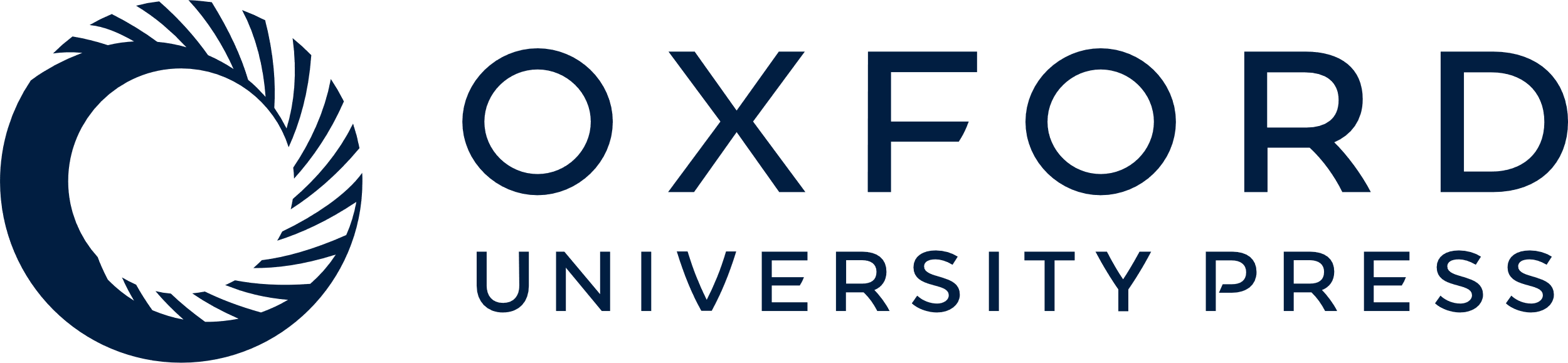 [Speaker Notes: Figure 3. The procedure and results of Experiment 3. (A) An illustration of a trial (in this case, an orientation alternation and color alternation trial), in which the different shades of gray represent red and green. A fixation appeared for 250 ms, followed by a blank interval of 250 ms. Then the prime appeared for 500 ms, followed by a blank interval of 500 ms. The probe appeared for a maximum time of 1000 ms, and subjects were asked to indicate as quickly as possible whether its bar was horizontal or vertical. Orientation alternation versus repetition and color alternation versus repetition were manipulated independently. (B) The RTs in Experiment 3, bars showing standard errors.


Unless provided in the caption above, the following copyright applies to the content of this slide: © The Author 2015. Published by Oxford University Press. All rights reserved. For Permissions, please e-mail: journals.permissions@oup.com]